Индивидуальное занятие по ФП
1класс. О. Сергек
Учитель-дефектолог
Биче-оол Ю. С..
-Ты готов к уроку?
- Что ты будешь делать сейчас? 
- Угадай, по описанию звук  который ты будешь хорошо говорить?
Будем красиво говорить и читать

Будем внимательно слушать.
Будем красиво говорить и читать

Будем внимательно слушать.
Будем красиво говорить и читать
Будем красиво говорить и читать
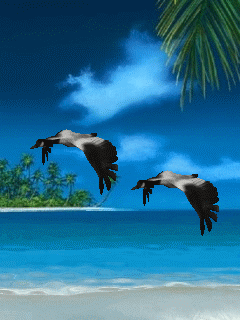 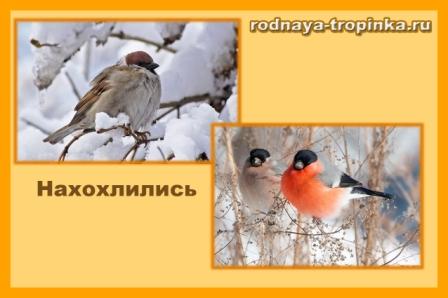 воробей
журавли
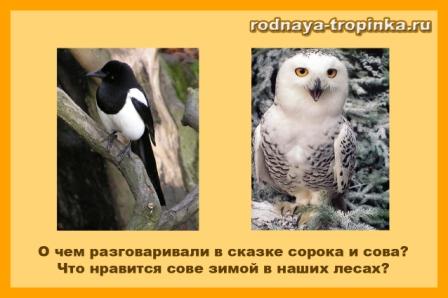 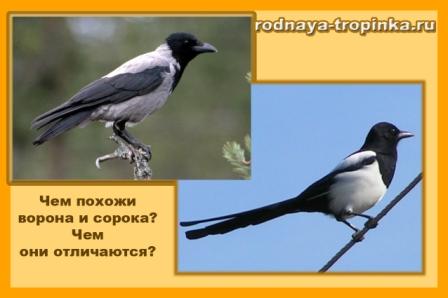 ворона
сорока
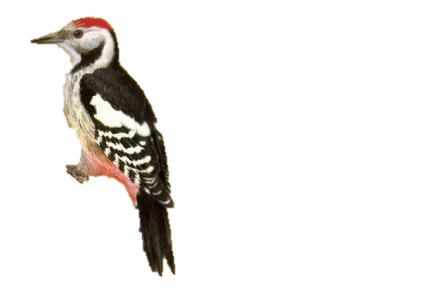 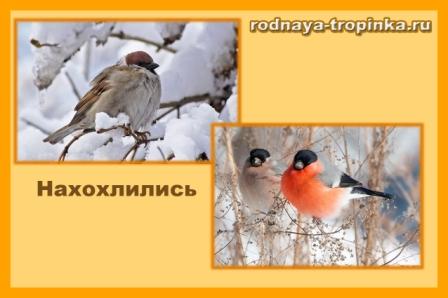 воробей
дятел
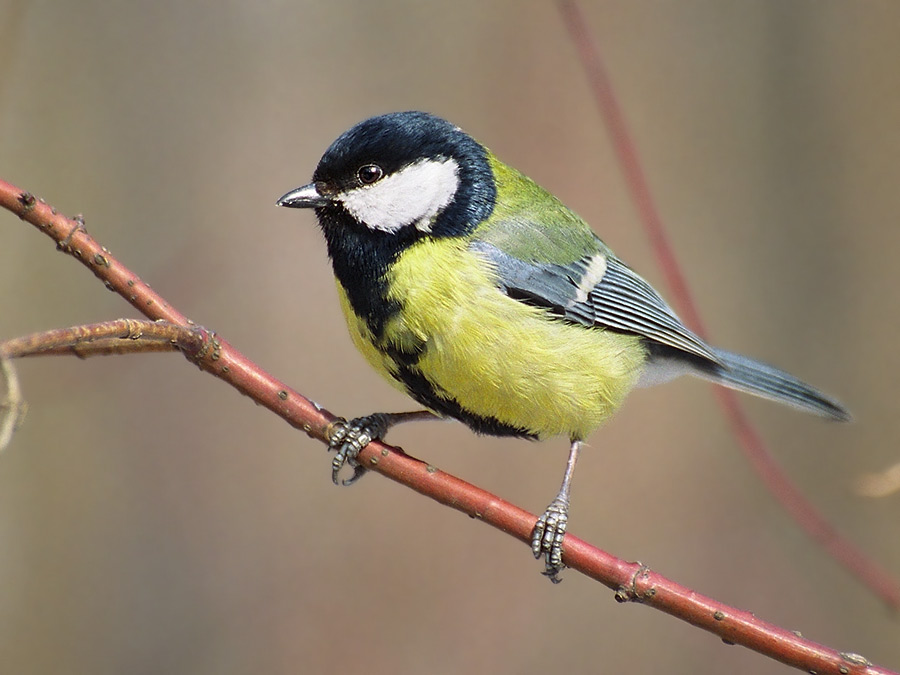 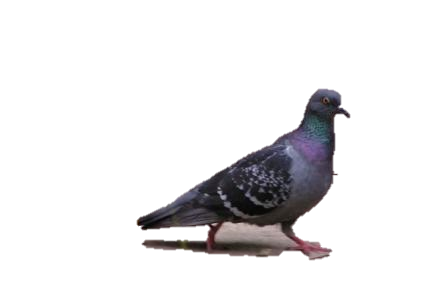 синица
голубь
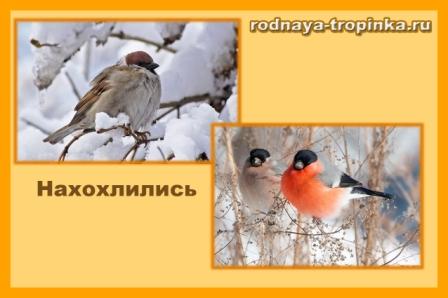 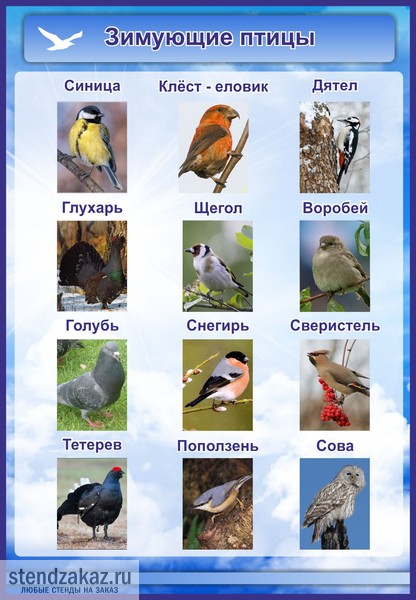 Послушай, покажи.
ША –РА -ЖА
ШАЛИТЬ

ЖАЛЕТЬ
Зарядка для язычка
4
1
2
3
5
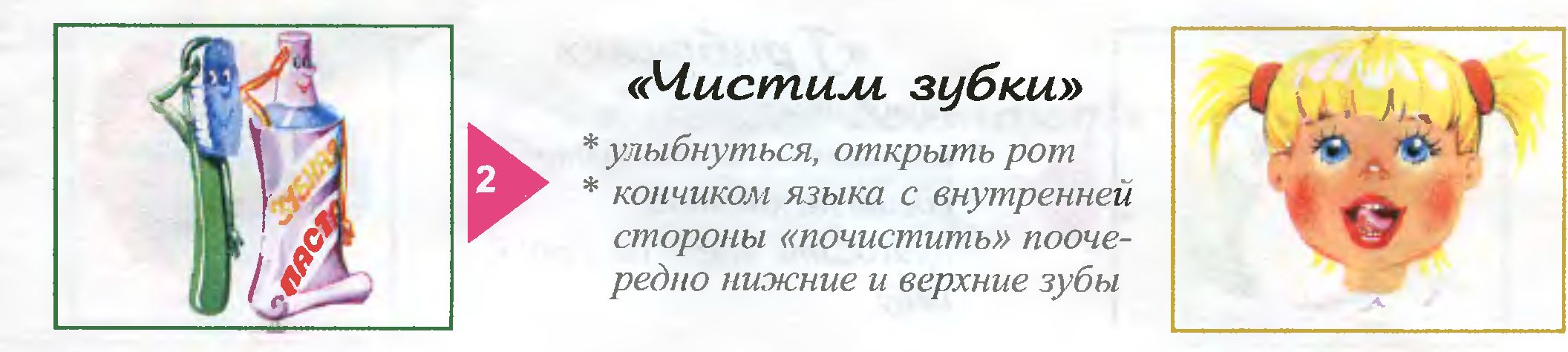 1
3
4
6
2
5
ПРОЧИТАЙ
А                                   А
У                Р              О

О                                  Ы
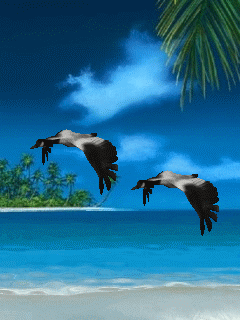 Повтори правило
«О»  без ударения , говорим как  «А»
о
А
СОРОКА, ВОРОБЕЙ, ВОРОНА, КОРМУШКА
ЧТО МЫ СЕГОДНЯ ДЕЛАЛИ?

МЫ КРАСИВО ГОВОРИЛИ
ВНИМАТЕЛЬНО СЛУШАЛИ